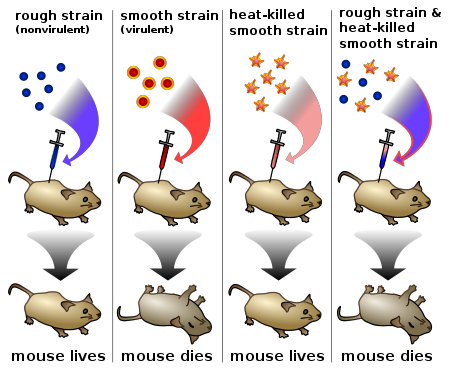 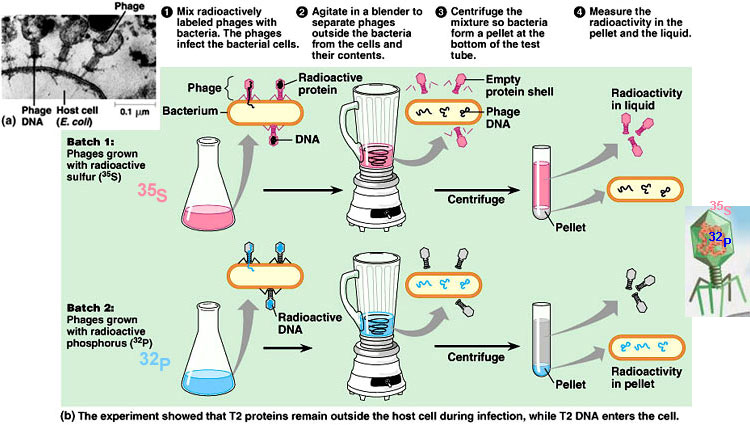 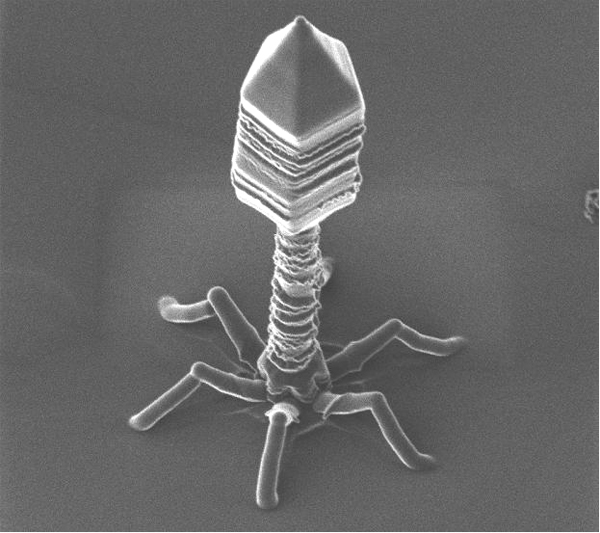 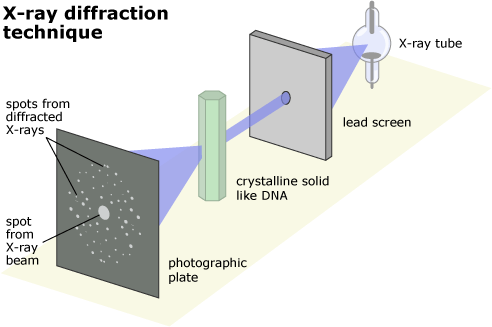 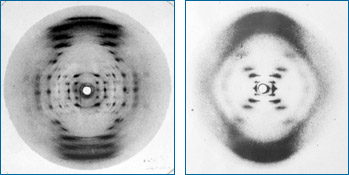 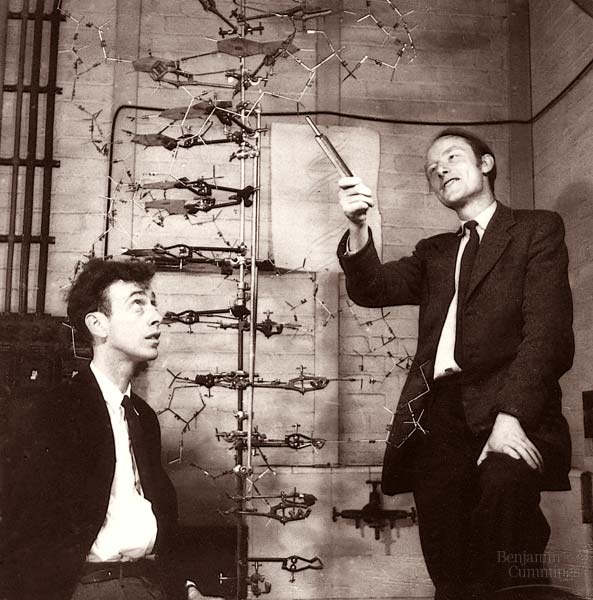 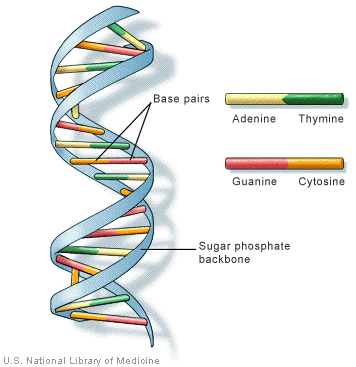 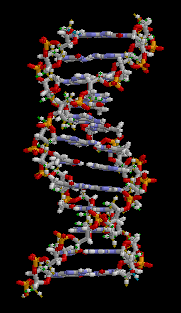 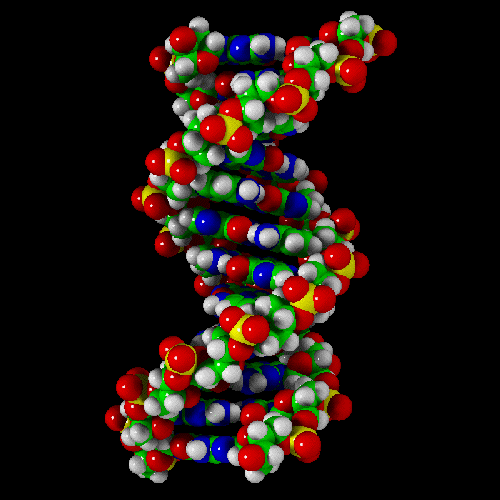 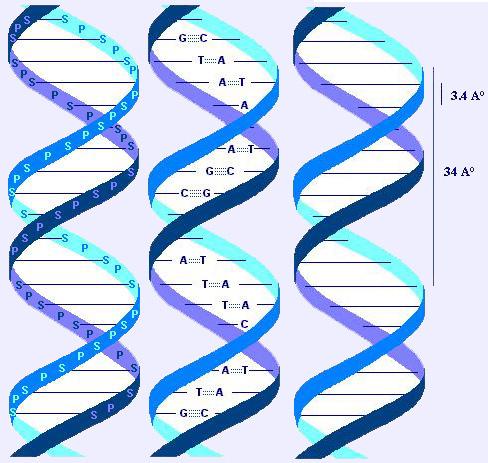 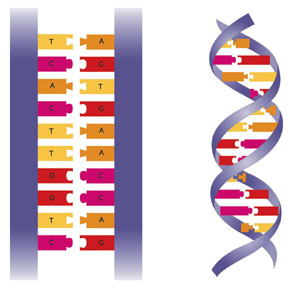 Nucleotide
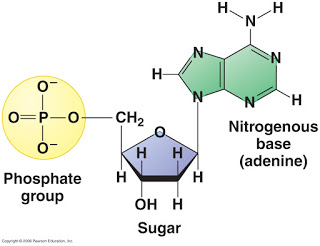 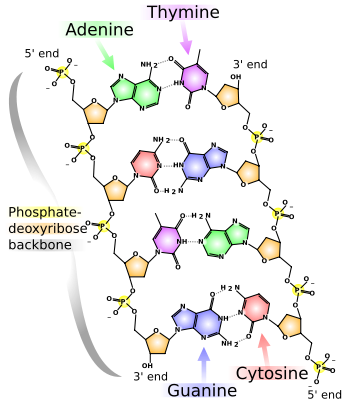 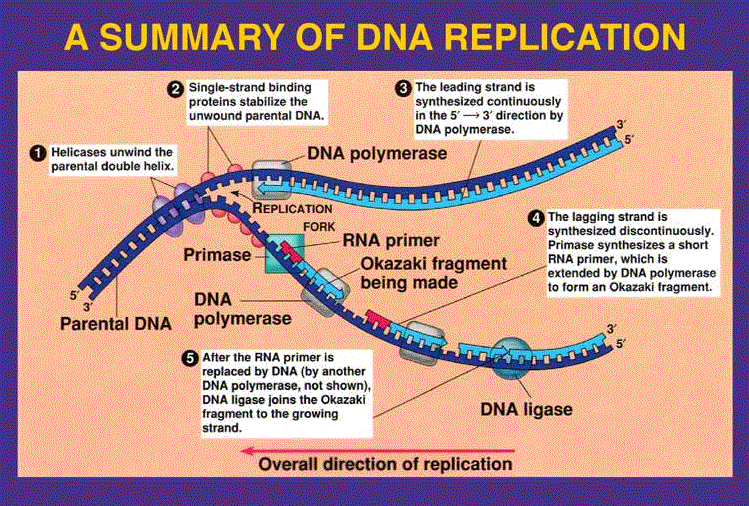 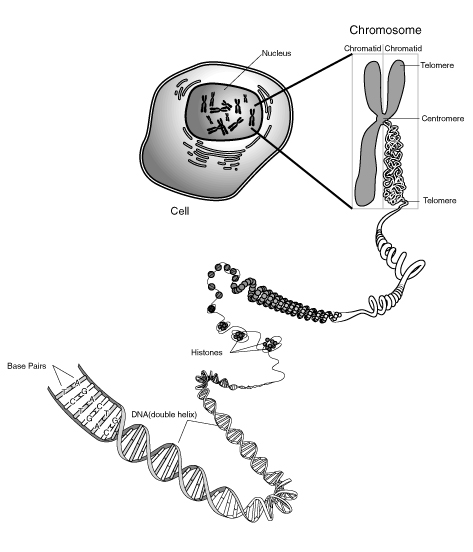 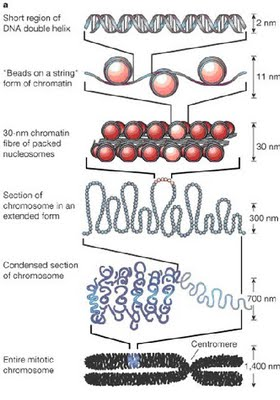 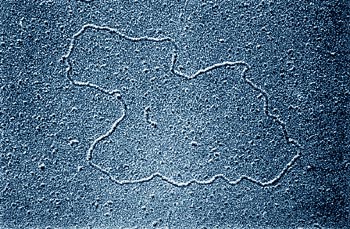 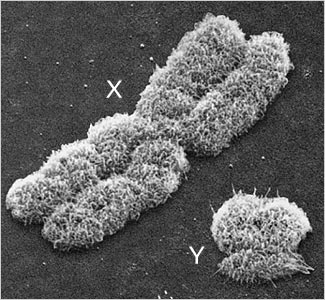 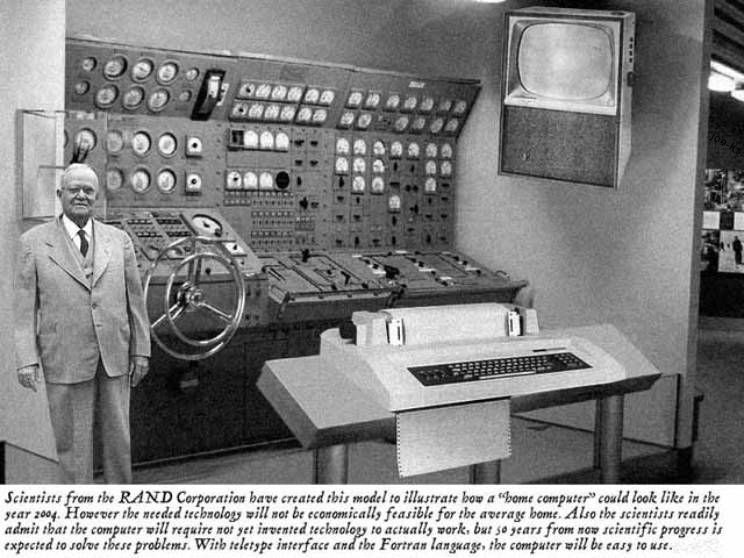 Self Organization
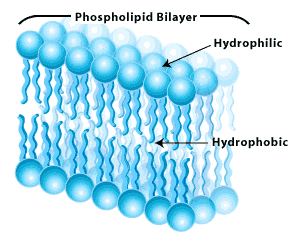 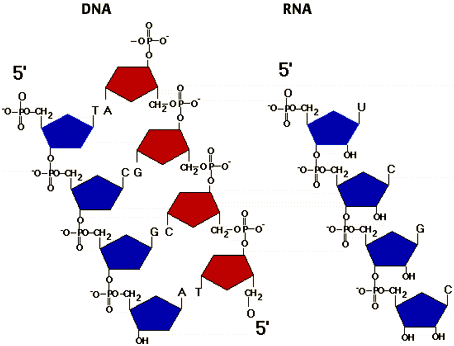 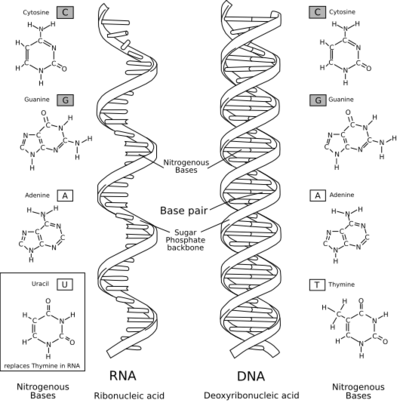 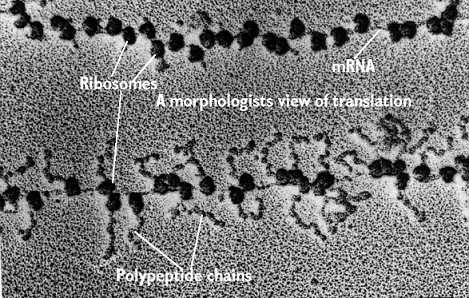 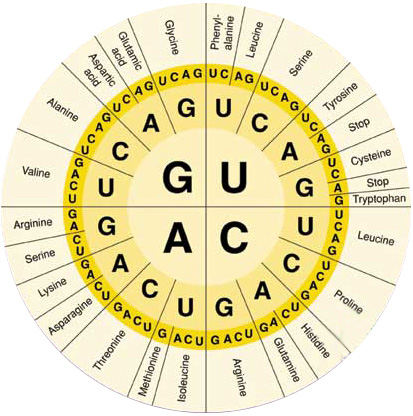